INSTITUTO NACIONAL DE PESQUISAS ESPACIAIS
INTRODUÇÃO AO GEOPROCESSAMENTO – SER 300
Análise espacial da densidade da Caatinga em relação a disponibilidade hídrica na Bacia Hidrográfica do Rio Moxotó - PE
Andeise Cerqueira Dutra
Rennan Andres Paloschi
Introdução – Caatinga
A Caatinga é a única grande região natural exclusivamente brasileira;


Este bioma está comparativamente atrasado em esforços de programas de conservação e pesquisa científica.
Introdução – Caatinga
Clima semiárido; 
Irregularidade incomum nos padrões de precipitação;
Frequente períodos de estiagem;
Compreende várias formas de vegetação decídua com grande variabilidade espacial e temporal;
Possui graus de diversidade variados em função das condições ambientais;
Justificativa – Mudanças climáticas
A água é um dos fenômenos mais importantes na dinâmica dos ecossistemas, sendo o principal recurso limitante em regiões semiáridas (Weltzin et al., 2003);

Até o final do século XXI poderá ocorrer uma redução de até 40% nas chuvas no nordeste do Brasil (Marengo et al., 2009);

Foi demonstrado que existe uma correlação 50% em relação a produtividade e a variabilidade da chuva (Salimon e Anderson, 2017);
Objetivos
Avaliar a correlação existente entre a biomassa e variáveis relacionadas a disponibilidade hídrica:

Precipitação;
Altitude;
Declividade;
Distancia vertical à drenagem mais próxima (HAND);
Materiais e métodos – Planos de informação
Altimetria: TopoData (Banco de dados Geomorfologicos do Brasil):
Resolução espacial de ~0° 0’ 1’’ (~30m)
Malha hidrográfica: Bacia Atlântico trecho Norte-Nordeste (ANA):
Escala: 1:1000000;
Mapeamento de vegetação da Caatinga (vetorização visual 2011-2013):
Escala: 1:100000
Estimativa de biomassa da Caatinga (Sampaio et al., 2015);
Resolução: ~23m (sensor LISS III)
Precipitação: TRMM Produto 3b43 V(7) (EarthData)
Série mensal de 2002 – 2012;
Resolução espacial de 0.25° (~25km)
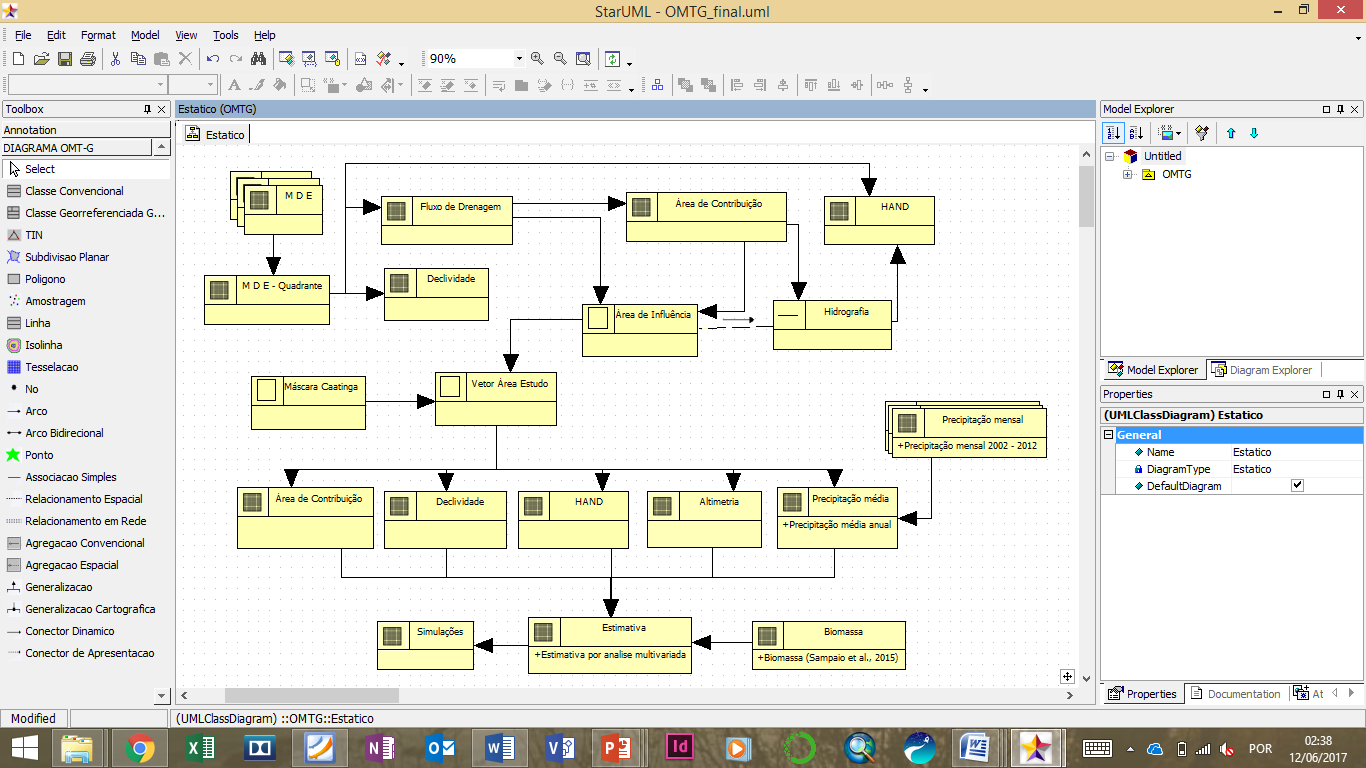 Fluxograma
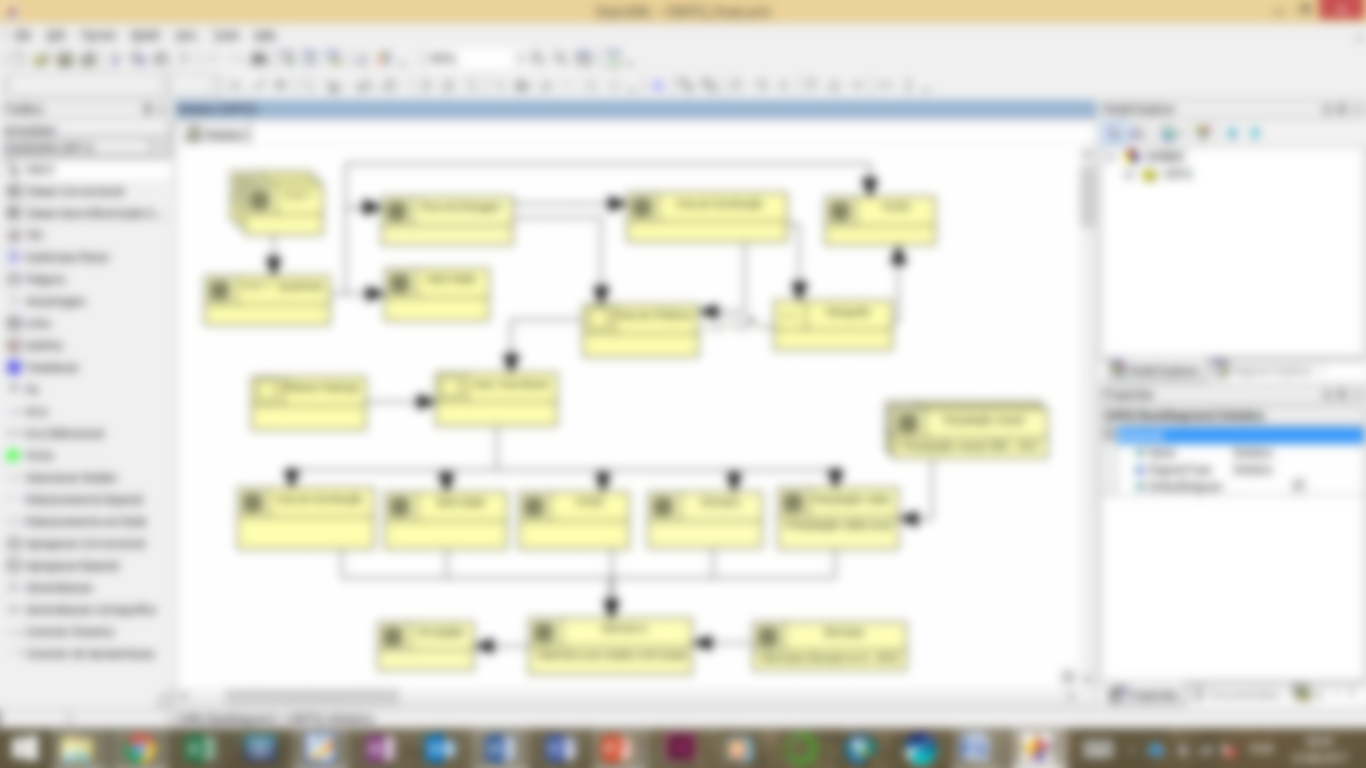 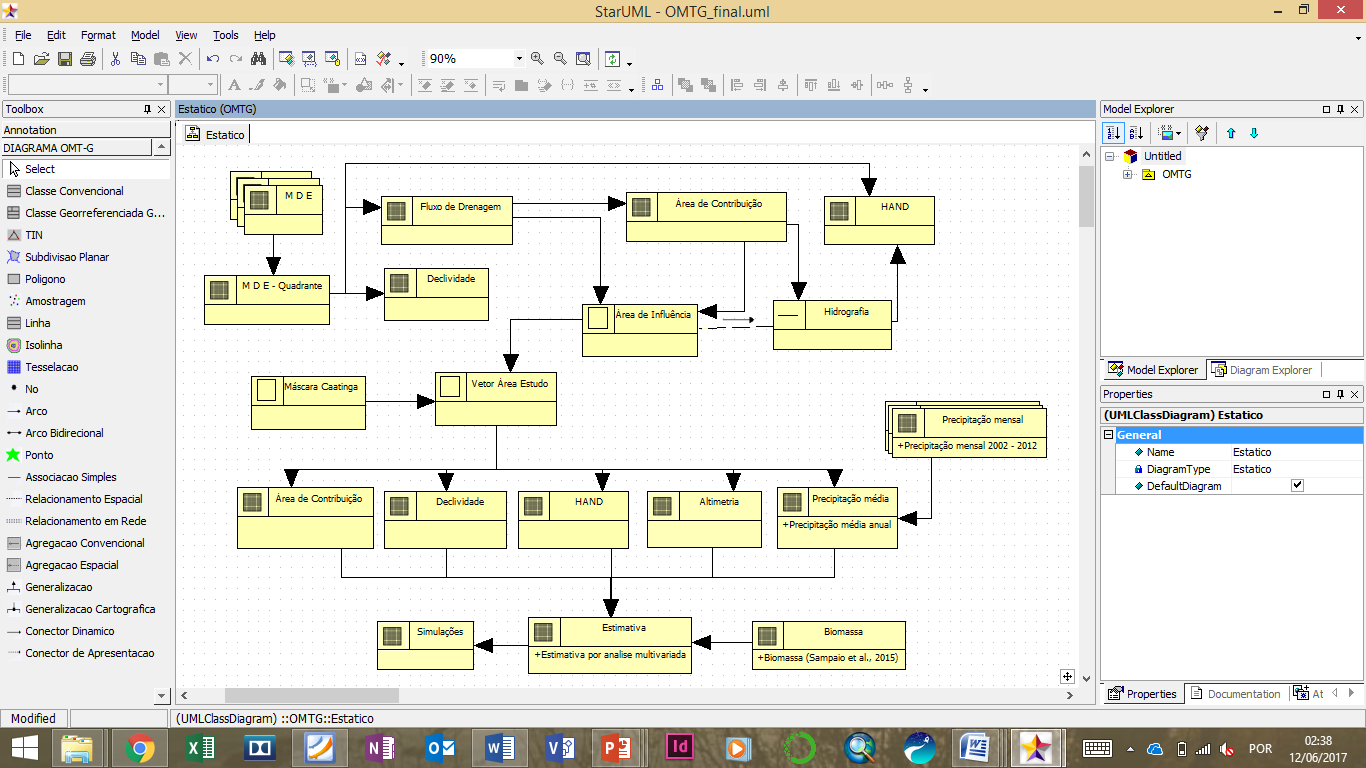 Fluxograma
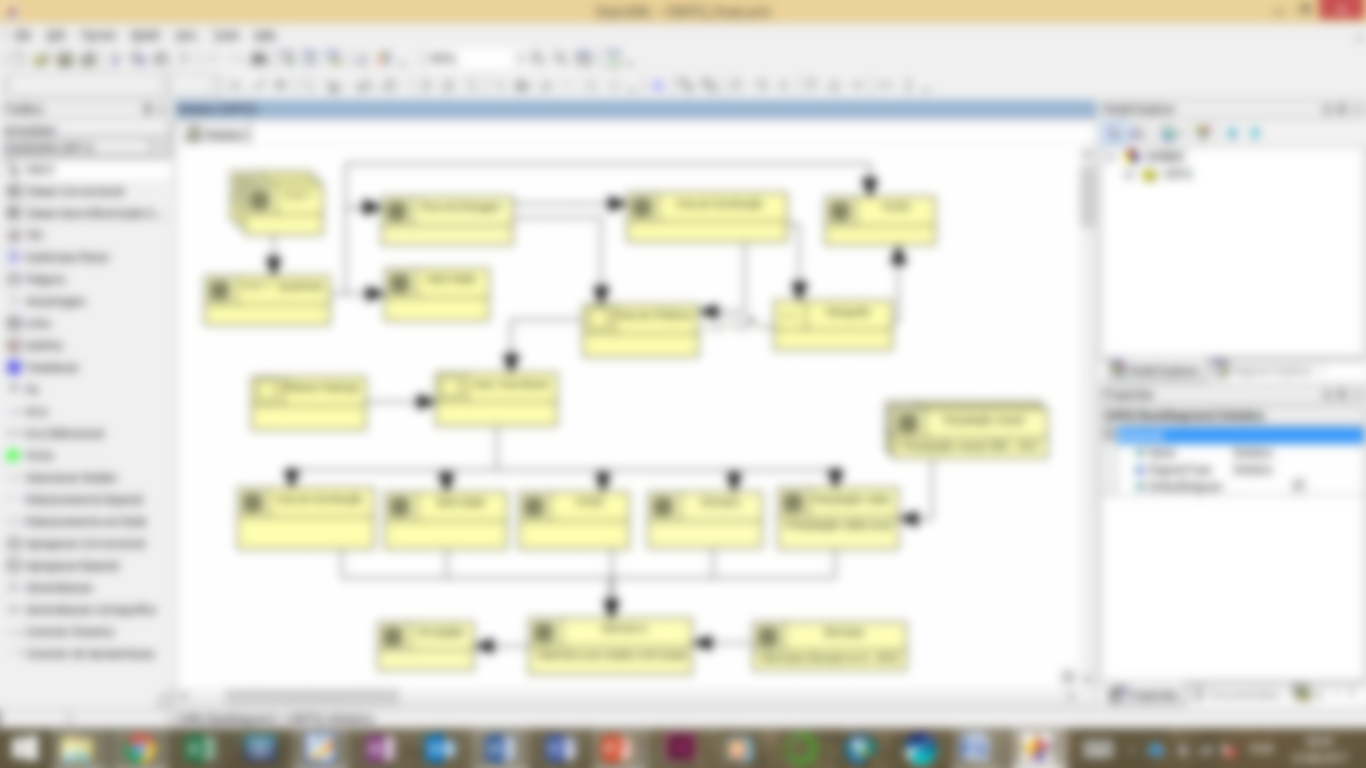 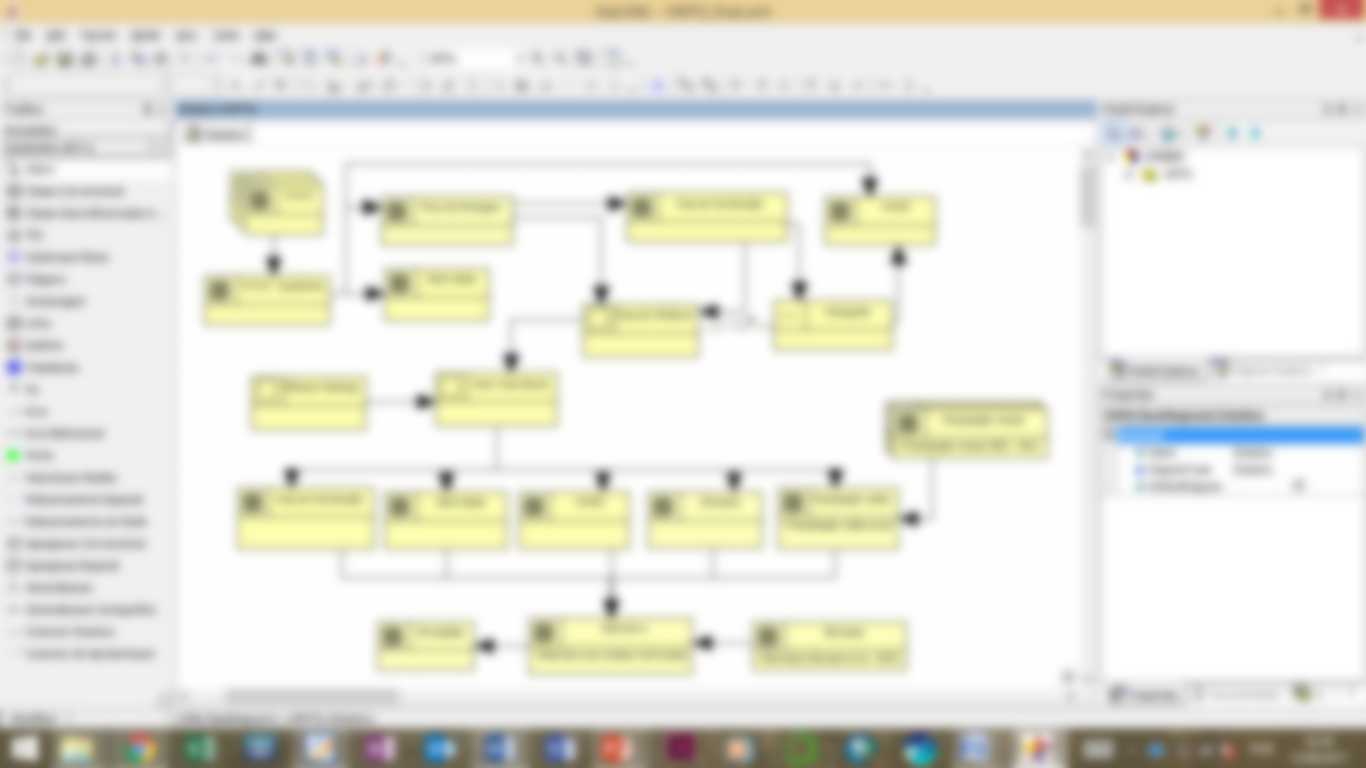 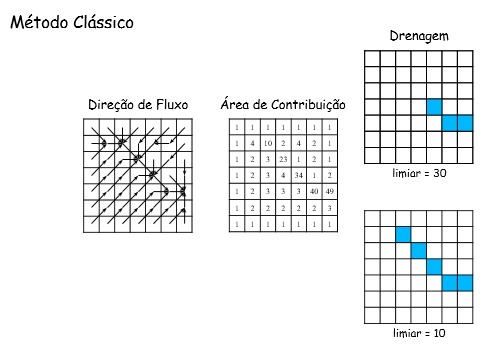 Fluxograma
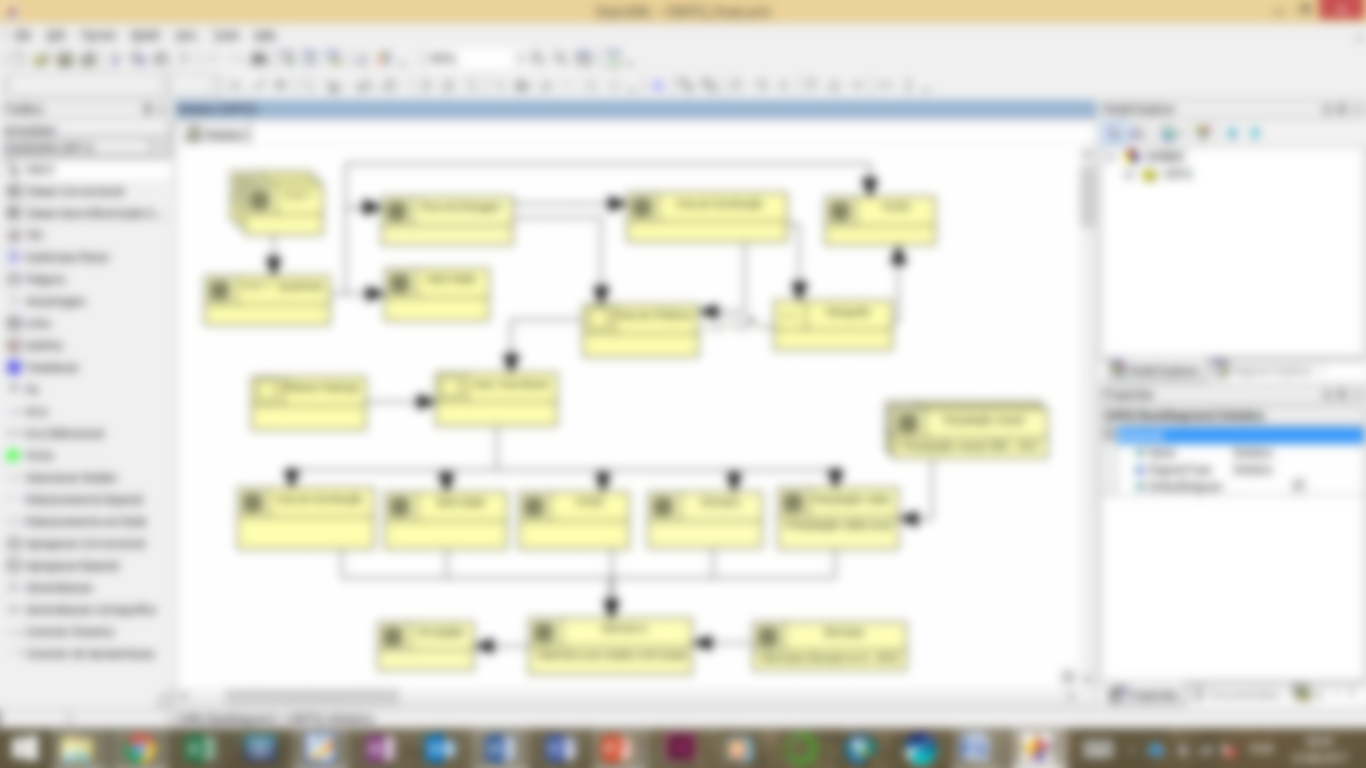 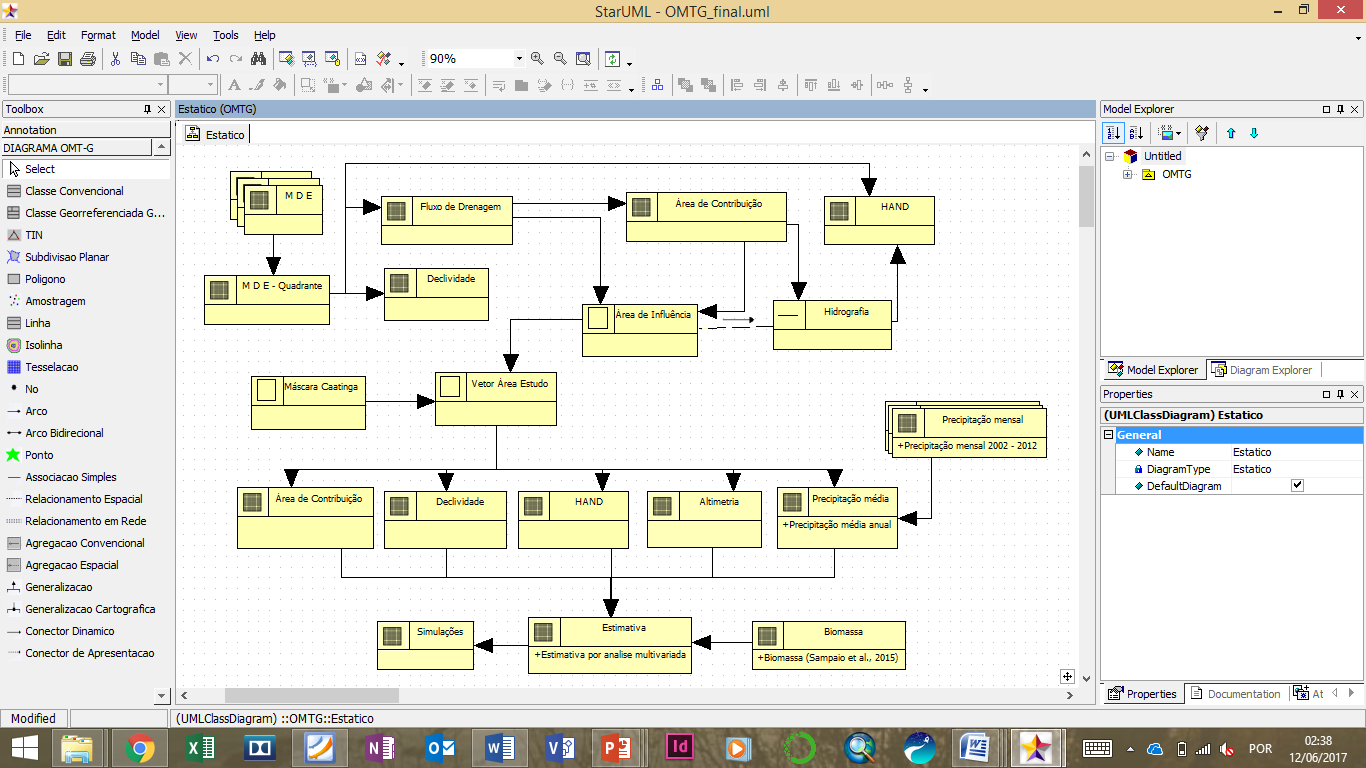 Fluxograma
Materiais e métodos - HAND
HAND - Height Above the Nearest Drainage ou Altura Acima da Drenagem Mais Próxima;
Materiais e métodos - Seleção da área de estudo
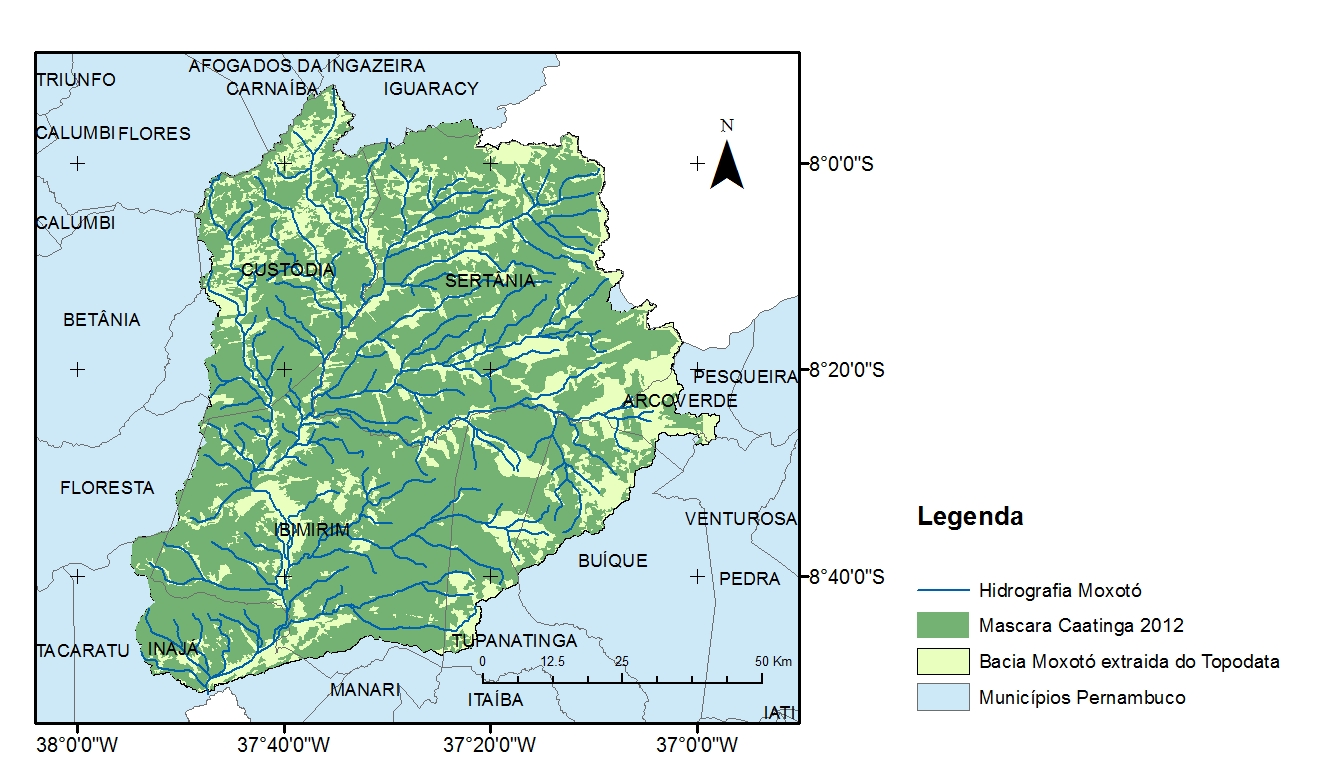 Total da bacia do Moxotó em PE: 8772km
Área da bacia extraída: 6095km²
Área de vegetação: 5140km²
Análise Multicritério – Regressão Multivariada
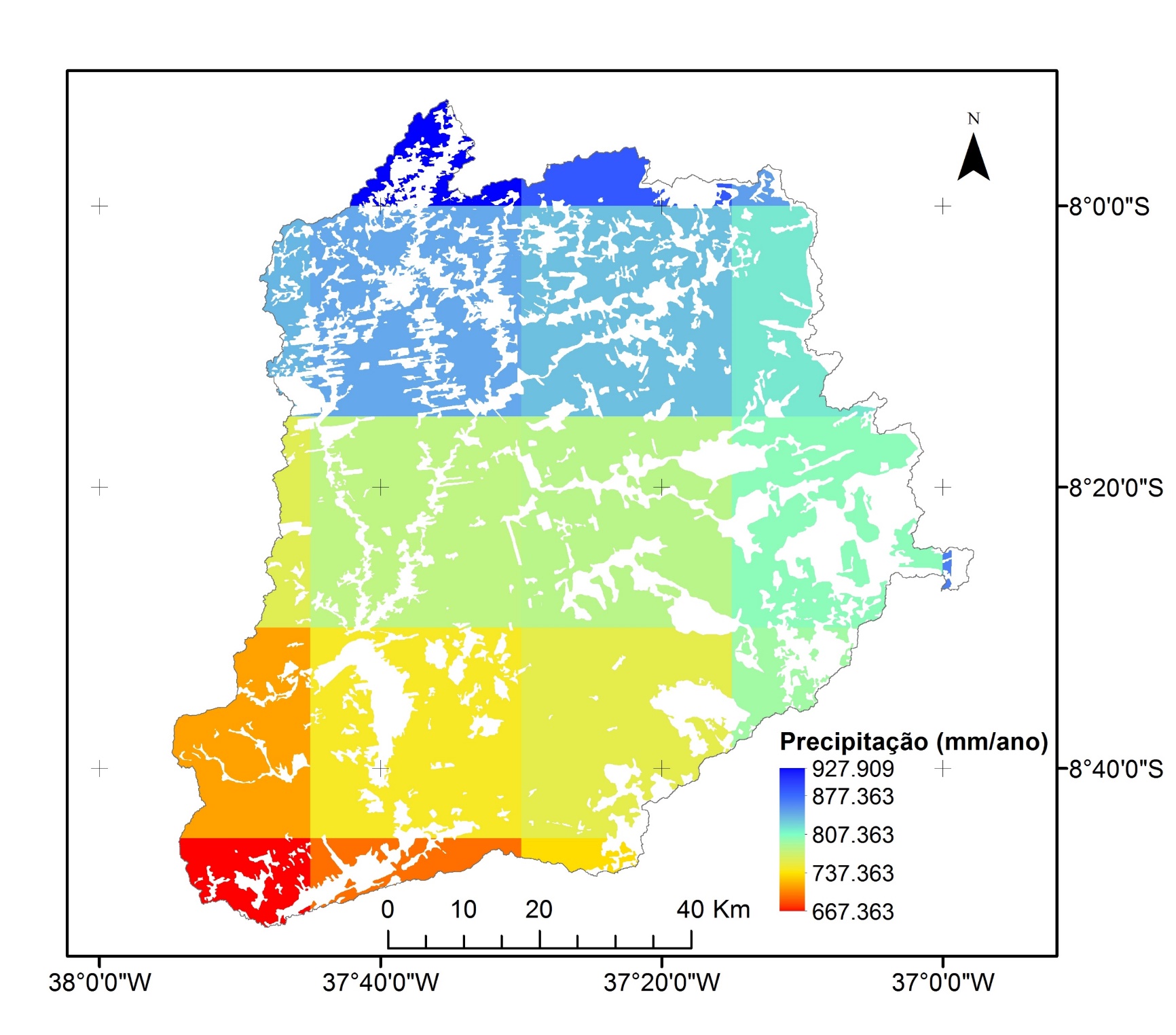 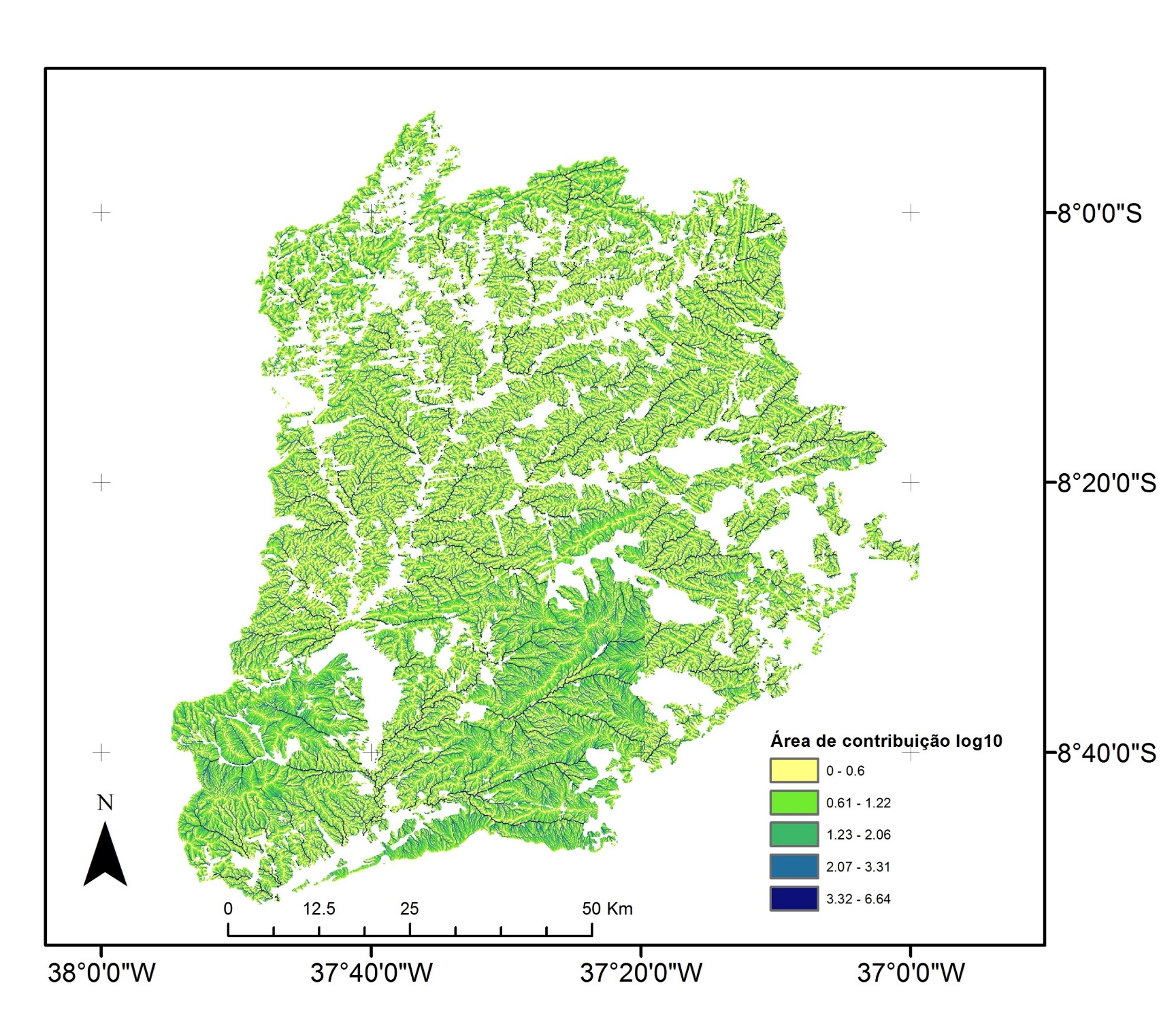 Declividade
Precipitação
HAND
Altitude
A. Contribuição
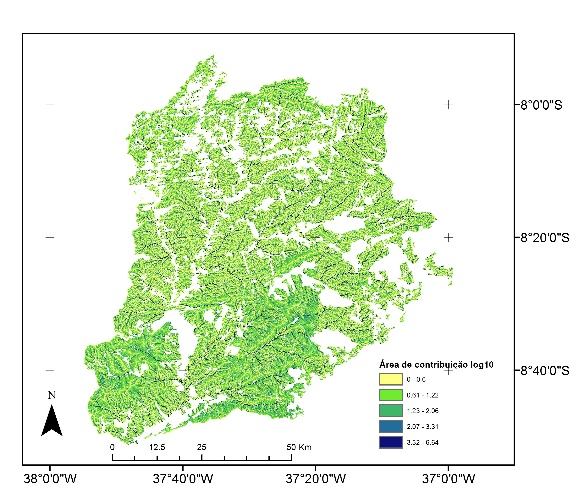 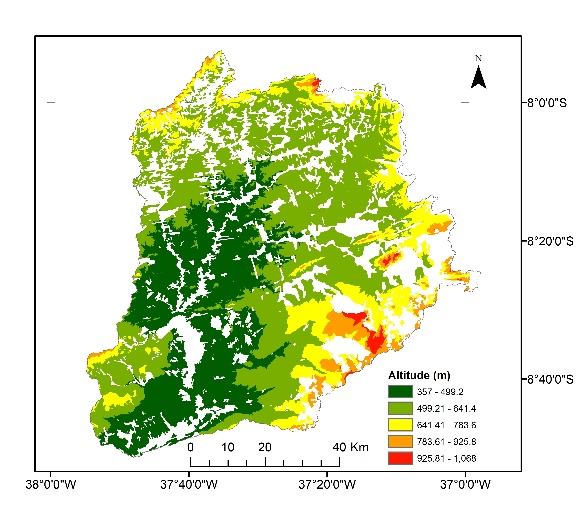 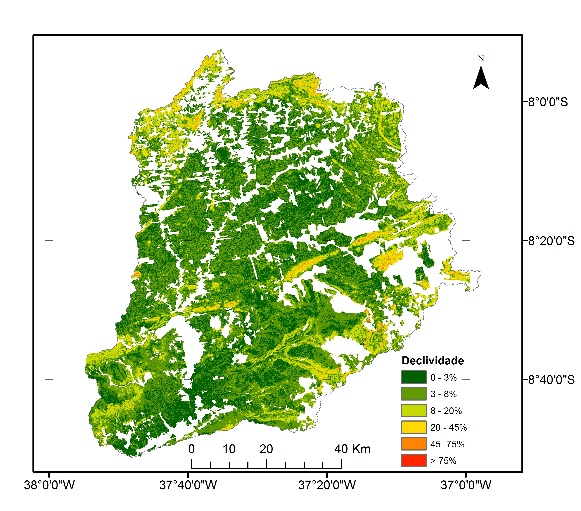 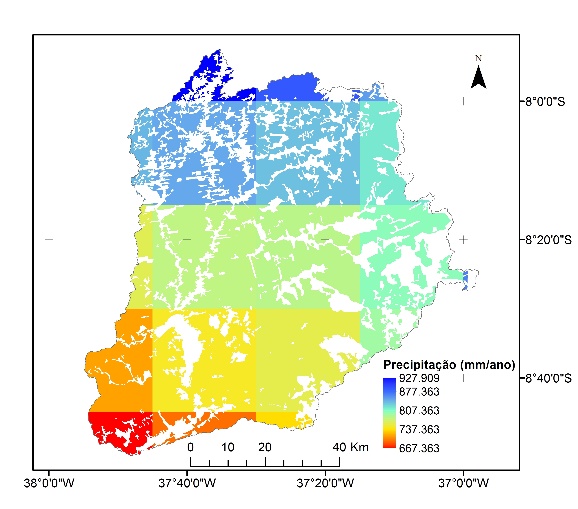 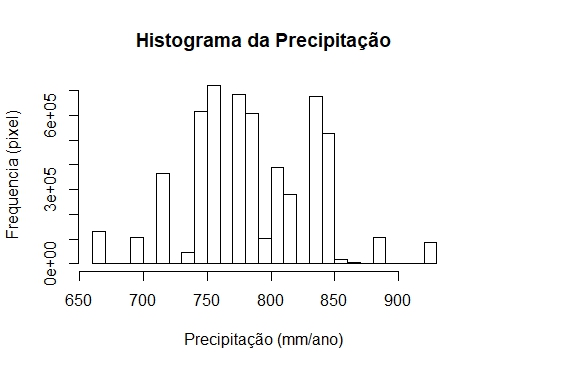 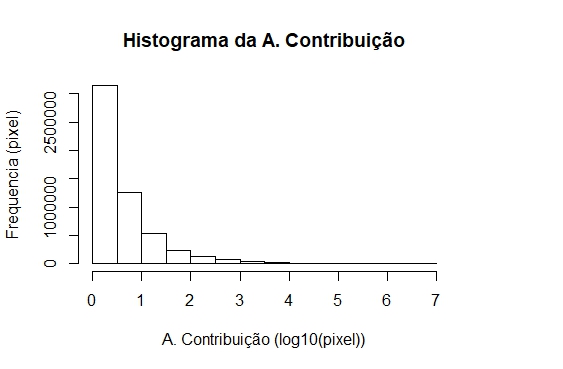 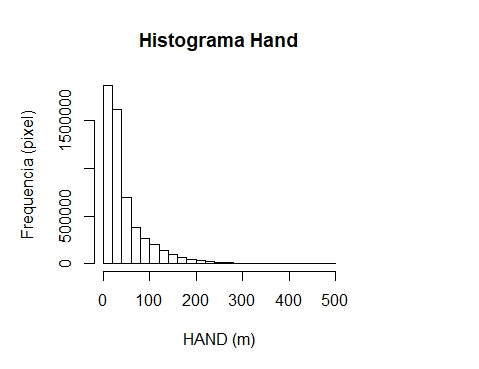 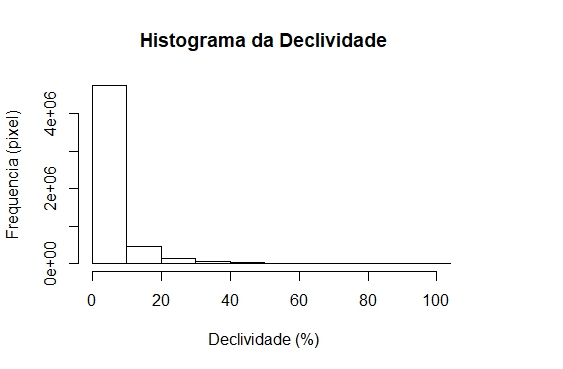 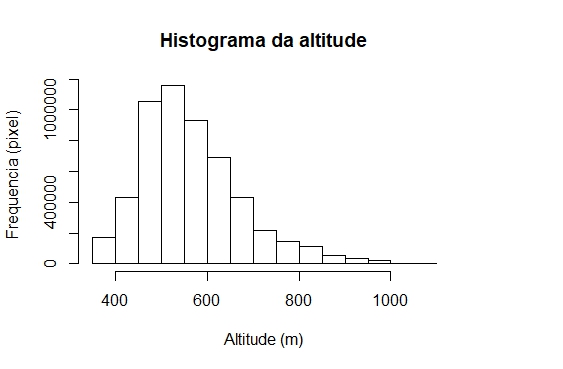 Análise da disponibilidade hídrica pela AHP
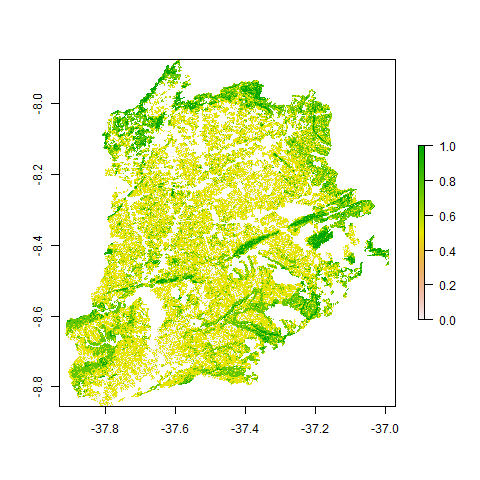 Declividade (baseado em Rita Vieira, 2015)
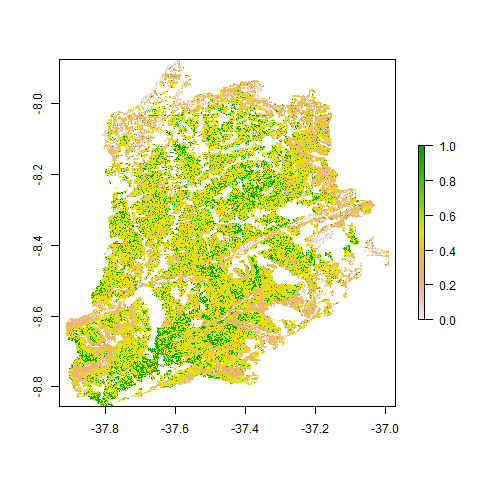 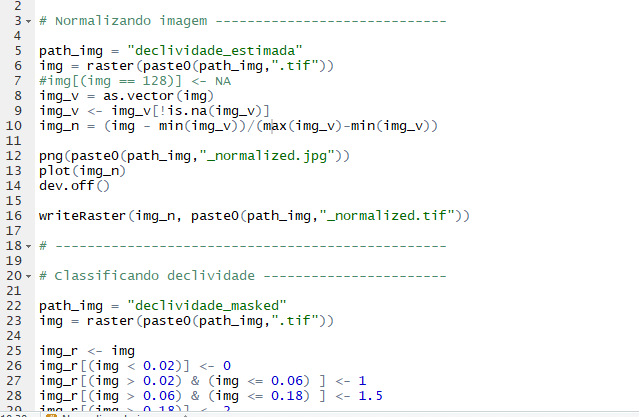 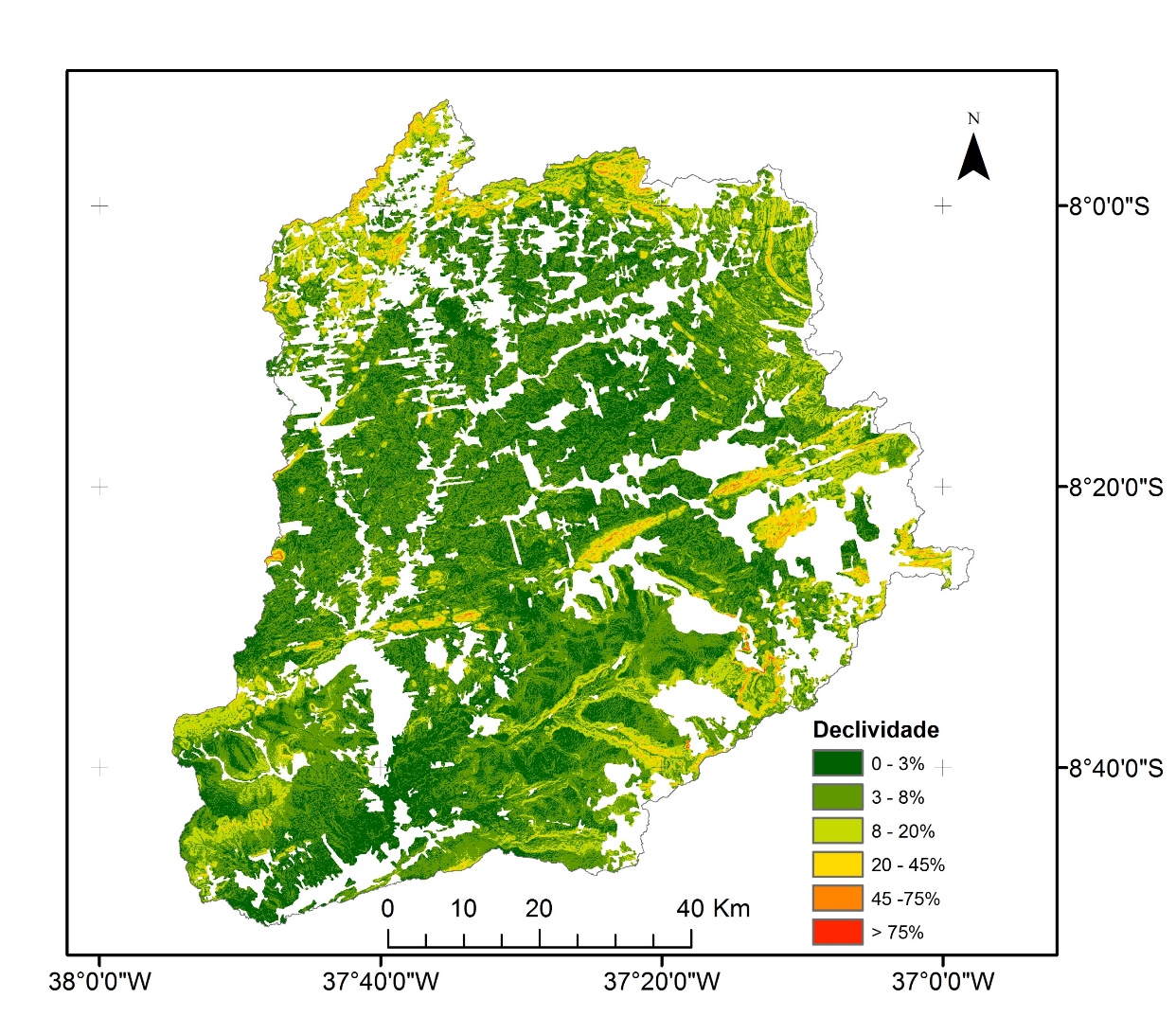 Análise da disponibilidade hídrica pela AHP
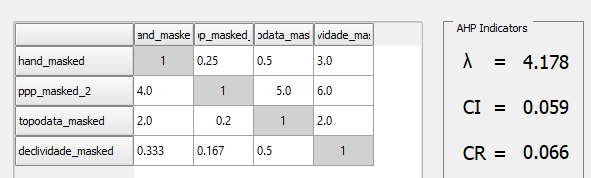 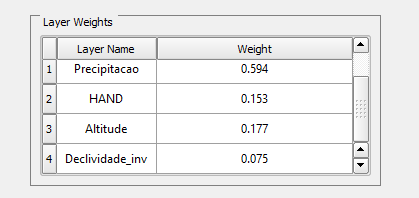 Disponibilidade hídrica relativa 			Biomassa (Sampaio et al., 2015)
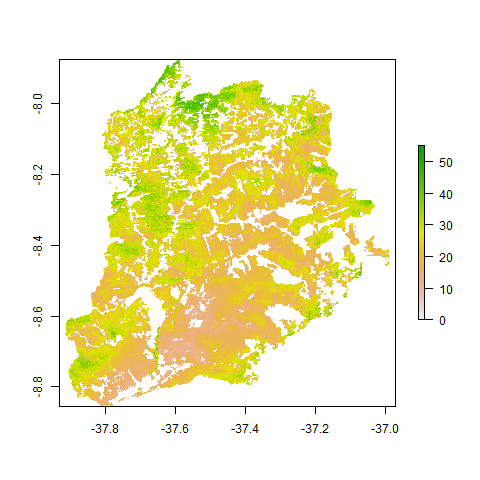 Análise das variáveis e regressão múltipla
Regressão encontrada (R² = 0,2031), modelo linear aditivo:

B = -17.92 + -1.315e-03 * A + 3.159e-02 * H + 5.159 * D + 5.155e-02 * P

B = Biomassa (Mg/Ha)
A = Altitude (m)
H = HAND (m)
D = Declividade (%)
P = Precipitação (mm/ano)
Biomassa regredida
Biomassa (Sampaio et al., 2015)
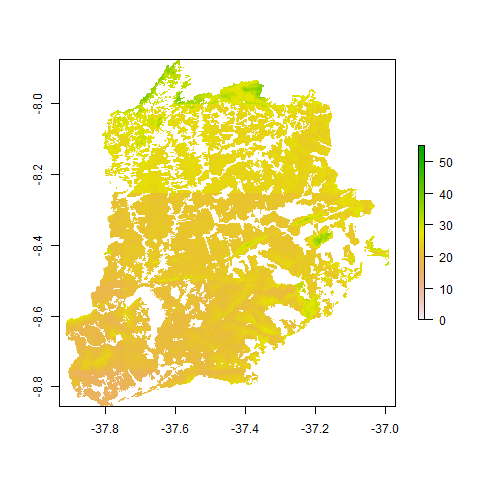 Módulo da
Disp. hídrica – Biom. Normalizada
Módulo da
Biom. Estimada Normalizada – Biom. Normalizada
Módulo da
Disp. hídrica – Biom. Estimada Normalizada
Simulação – 40% menos de Precipitação
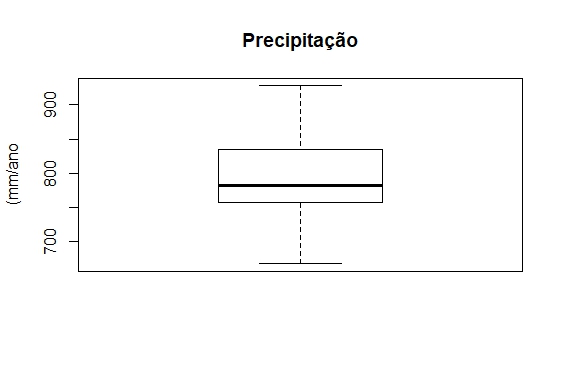 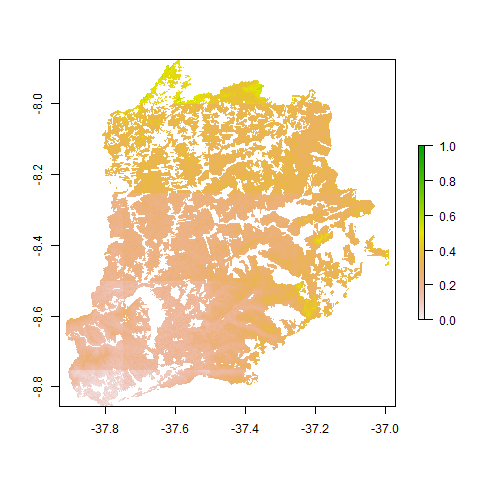 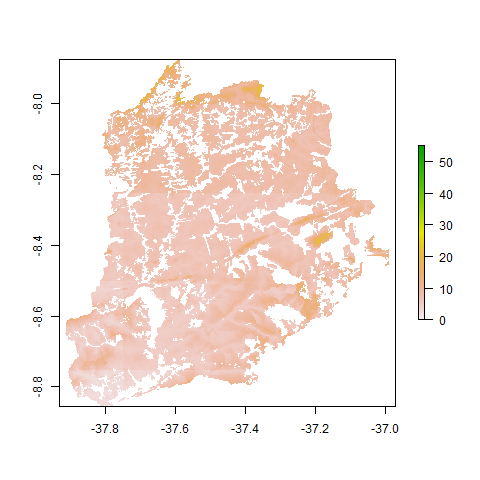 Simulação Disponibilidade hídrica relativa
Simulação pela regressão multivariada (Mg/HÁ)
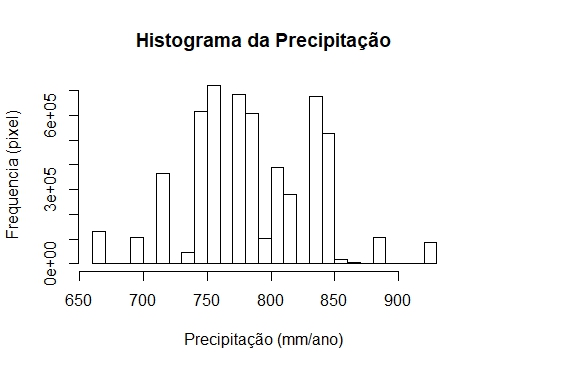 Conclusões
A variável área de contribuição foi importante pra determinação da rede de drenagem e cálculo do HAND, mas não teve correlação direta com a biomassa e contribuiu muito pouco ao modelo;
As variáveis altitude, HAND e declividade contribuíram para melhorar a explicação do modelo porém o fato de não serem independentes causa muita redundância e por isso a importância (peso) acaba sendo diluída entre elas;
A precipitação, apesar da resolução espacial baixa, apresentou maior correlação com a biomassa e foi a variável que mais contribuiu pra explicação do modelo.
A técnica AHP apresentou um resultado mais interessante que a regressão pois permitiu impor conhecimentos prévios na estimativa dos parâmetros e gerar um novo índice de disponibilidade hídrica relativa.
Considerações Finais
Melhora do mapeamento da caatinga;
Melhora da estimativa de biomassa em campo;
Análise de relacionamento linear entre as variáveis;
Adicionar variáveis antrópicas (densidade populacional, proximidade com regiões agrícolas, etc);
Obrigado!
Duvidas?